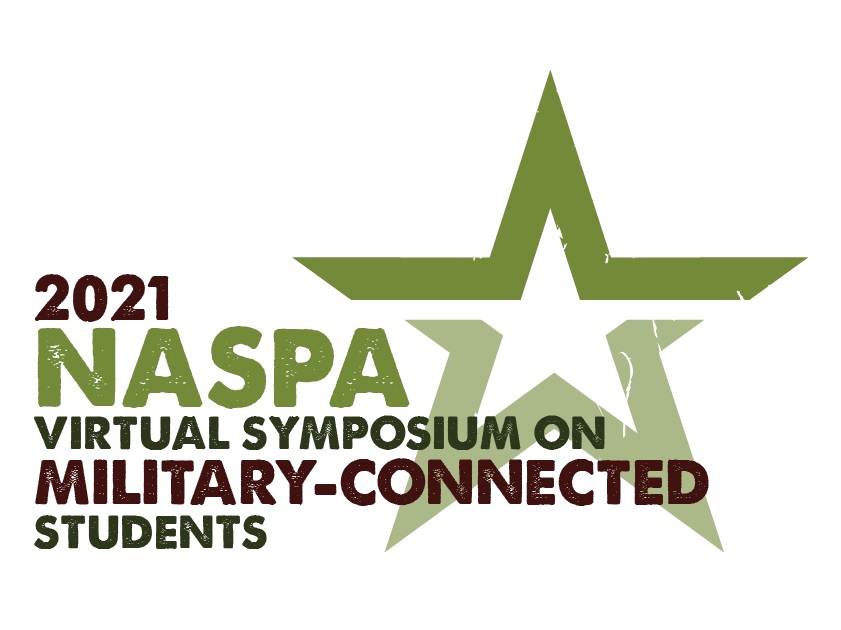 Advising as a Critical Component of Student Veteran Success 


Crisann Hanes, M.Ed. & Bob Heckrote, M.Ed.
February 24, 2021 | Virtual
Agenda
Desired learning outcomes
Presenter introductions
Audience poll

Basic Academic Advising Theories
Audience Poll 

Academic Advising Stereotypes & Other Issues

Our 5 Advising Principles 

Q&A session
Learning Outcomes
Identify & discuss current best practices in advising student veterans 

Recognize different advising theories and their application to military-connected students
Increased understanding of the impact academic advisors have on student veteran transition

Increased understanding of the impact academic advisors have on overall student veteran success
Meet Your Presenters
Bob Heckrote, M.Ed
Army NG Veteran (12 years)
NASPA VKC Awards Coordinator
Military Student Academic Advisor
Primary undeclared
Secondary declared
8 years in higher ed
Licensed professional counselor
Crappy woodworker, fair weather hunter, & doc student
Crisann Hanes, M.Ed
USMC Veteran (5 years)
Co-Chair NASPA VKC
Graduate Advisor 
Online & Evening MBA programs at Colorado State University 
12 years in Higher Education
5.5 years in advising
3 years in UG
2.5 years grad-level
Wine enthusiast, outdoors woman, & dachshund mom
Becoming Academic Advisors
Crisann - 
Honorably discharged in summer 2009 
First group of Post 9/11 GI Bill users
Zero support services on my campus 
Women veterans? What are those? You mean dependent?
“Aha” Moments
Few to no support services = academic advisors are key! 
Tertiary offices are critical to transition & retention 
Veteran stereotype prevalence on campus 
Faculty & advisor connections, + other non-trad students in UG & grad
Becoming Academic Advisors
Bob – 
Attended UG after first deployment
Ch 1607 and Ch 33 GI Bill (And FTA & EAP)
Zero support or guidance for military
Hated college & civilians, rough transition
Volunteered for 2nd deployment
“Aha” Moments
Making connections with professors, classmates, and staff
Keeping a firm grasp on my benefits
People cared if I succeeded
Audience Poll
What is your perception of academic advising & student veterans on your campus? 
Advisors are critical to transition, retention & success (moving through)
Advisors advise on curriculum/degree pursuit
Advisors are part of the college experience, but not necessarily of veteran support services
Basic Academic Advising Theories
Basic Academic Advising Theories
Prescriptive Advising – Telling, not relationship based 

Proactive Advising (aka intrusive advising) – Anticipating needs (time intensive)

Developmental Advising – Collaborative process focused on student development and growth; relationship based 

Learning-Centered Advising – Advising is teaching and is part of the wholistic learning process

Appreciative Advising – A relationship (trust), and strengths-based, model that meets students where they are, and seeks to advise what they “have,” what their “needs” are, and what their goals are. (6 phases)

Strengths-Based Advising – Opposite of proactive advising, focuses on student strengths and applied individually to student goals (aka success)
Basic Academic Advising Theories
Other critical advising components:

MMDI – Model of Multiple Dimensions of Identity; focus on saliency of identity

Chickering’s 7 Vectors – 7 vectors of identity development (ex: identity, purpose, relationships, etc. Note: 1969 research based on trad-aged, privileged white men) 

Schlossberg’s Transition Theory, Knowles Andragogy (adult learning), and more!
Audience Poll
Which advising theory do you see most utilized on your campus? 

In what capacity? 
(Which level or group of student type, or in which departments?)

Is there an advising theory that better suits your office than one you are currently using?
Academic Advising Stereotypes
& Other Advising Issues
Advising Stereotypes & Other Issues
Advisors only advise on classes and degree tracking

Advising should leave student development to true SAPros 

Advisors are not experts in student support
Advisors overstep boundaries
Should only refer students,
file complaints,
or flag students
Shouldn’t provide career counseling, etc. 

…What else?
Advising Stereotypes & Other Issues
In Truth:
Advisors are:
Academic Counselors
Career Counselors
“Life” Counselors
Mentors
Supporters
Advocates
…what else?
This means advisors – in all their official & unofficial roles are:
A critical component of the student veteran experience, retention, & success 
Advisors work with students at each stage (to, through, & out)
Reminders
Not all student veterans:
 access their student veteran centers

use campus resources

identify to the institution as a veteran

Have a rough or smooth transition
want to connect with other student veterans

need “traditional” transition services and support

use VA education benefits

need “support”

are full-time/part-time/traditional/veterans/on-camps/online/etc…
Takeaways
will require academic advising as part of their degree program

will receive or engage in advising-related communication 

will benefit from a strong advisor-advisee relationship outside of the traditional veteran space
Yet most:

have met with or communicated with an Academic Advisor/Counselor

have or will utilize advising resources
Our 5 Advising Principles

For advising student veterans & military-connected students
Our 5 Advising Principles
Advise the person, not the veteran

2. Individualize advising theory use:
Theory drives practice
Meet students where they are
3. Advising is relational
	- Establish trust & 	  	  boundaries


4. Look past your personal lenses


5. Acknowledge advising impact & importance
Q&A

Crisann Hanes, M.Ed. – Crisann.Hanes@colostate.edu

Bob Heckrote, M.Ed. – rheckrote@bloomu.edu